DEQ Program Development & Rulemaking Timeline  Low Emission Vehicle rule
Oregon DEQ rule schedule
Aug - Sep 2018
DEQ proposes LEV rules (updates to CARB LEV/ZEV program rules from 2013-2016, including proposed 2018 LEV rule), holds public hearing
Nov 2018
LEV rules adopted by Environmental Quality Commission
2018
2019
October
December
November
August
September
January
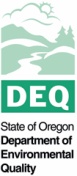 Aug 2, 2018 
CARB issues proposed rules to modify “deem to comply” provision
Sept 28, 2018 
CARB public hearing, anticipated adoption of rules
California Air Resources Board (CARB) rule schedule